Toutouzas K, Karanasos A, Tousoulis D
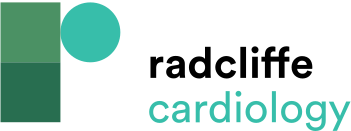 Table 3: Comparison of OCT with Other Modalities For Detection and Quantification of Vulnerable and Unstable Plaque Components
Citation: European Cardiology Review 2016;11(2):90–5
https://doi.org/10.15420/ecr.2016:29:2
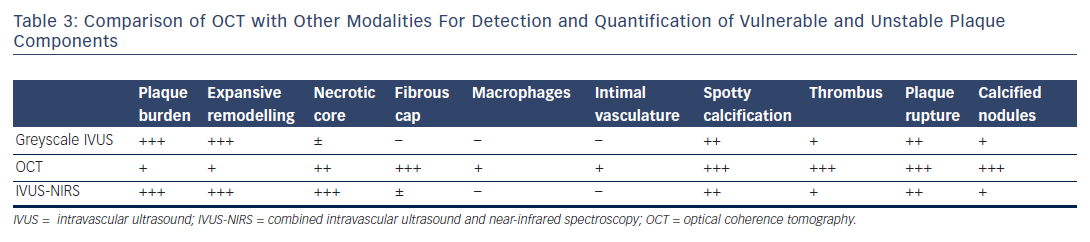